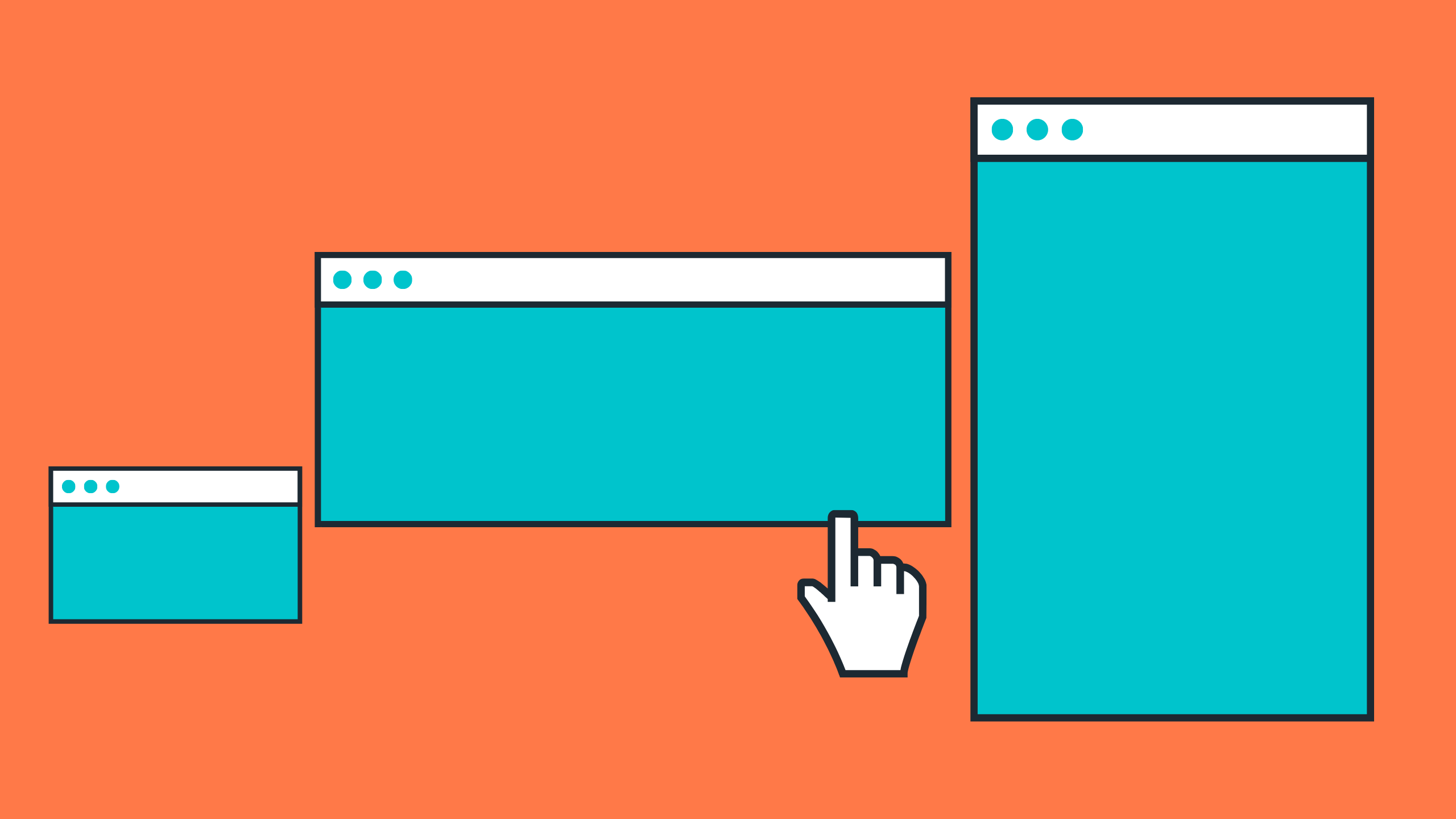 YOUR CHANNEL NAME
YOUR CHANNEL TAGLINE
PLEASE SUBSCRIBE